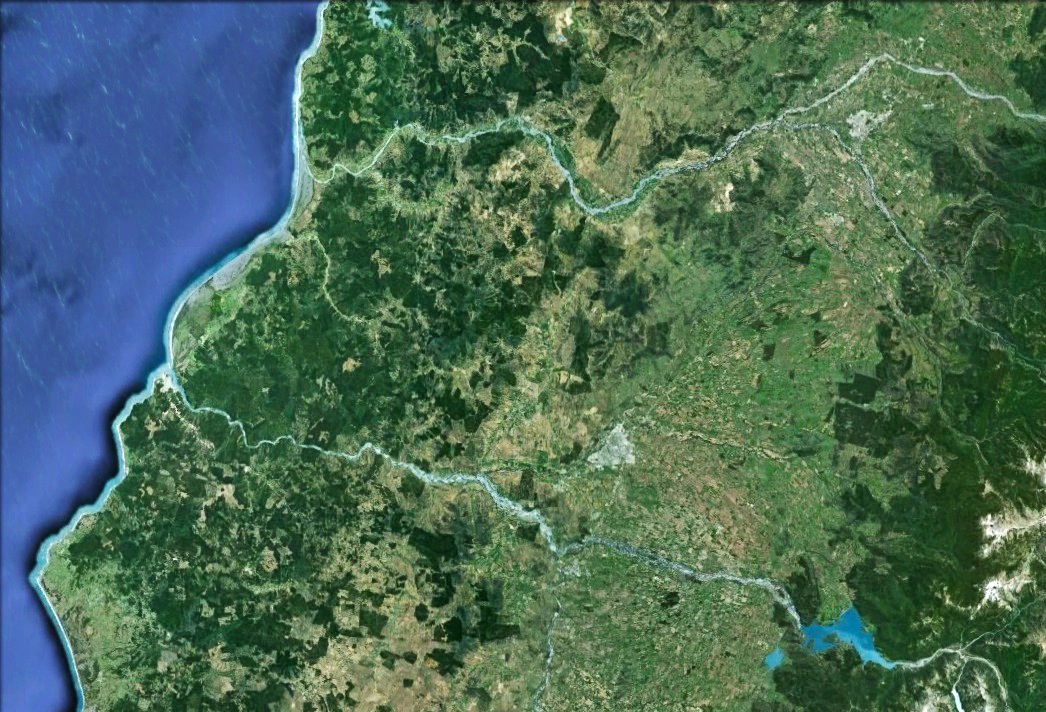 TALCA
2003
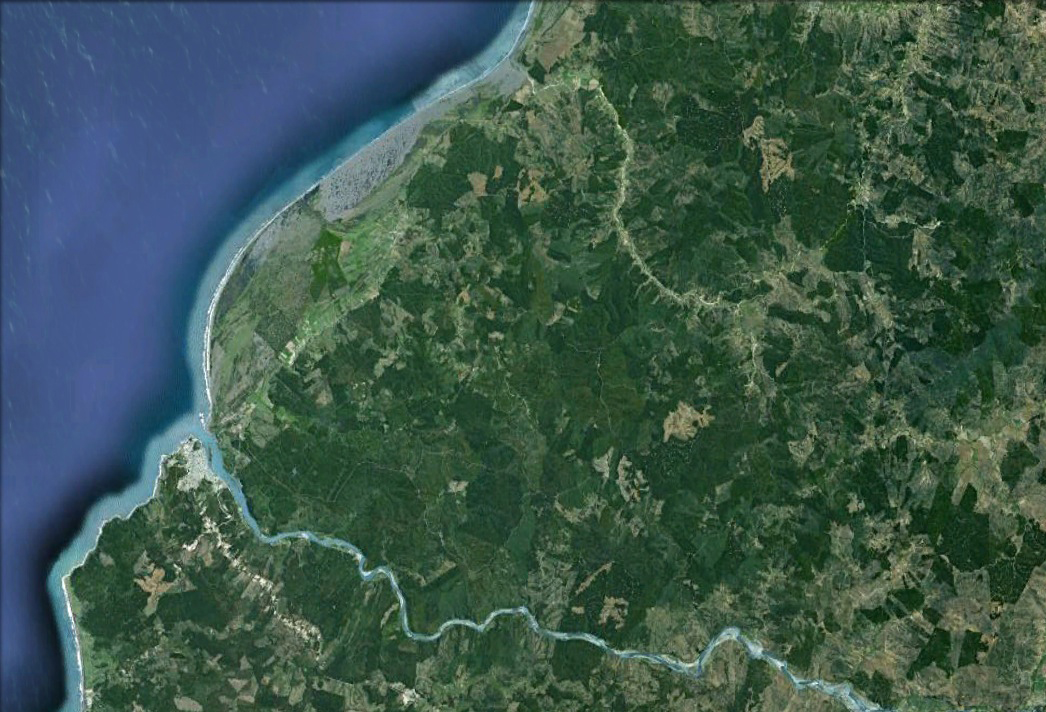 Dunas de Junquillar
Río Maule
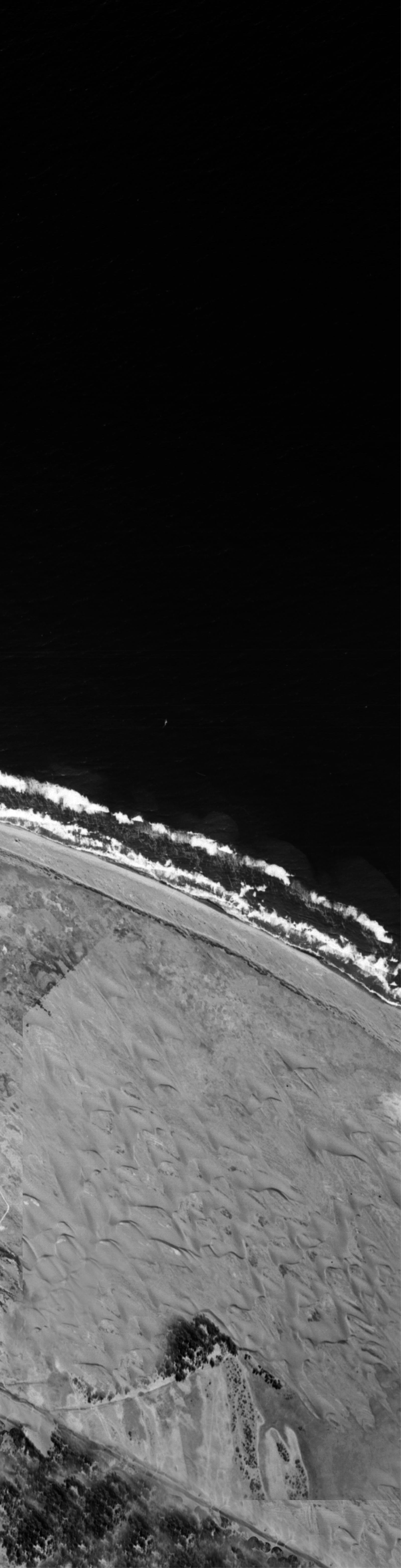 Cuchi , Dunas de Junquillar
Asentamiento sobre un territorio dunar
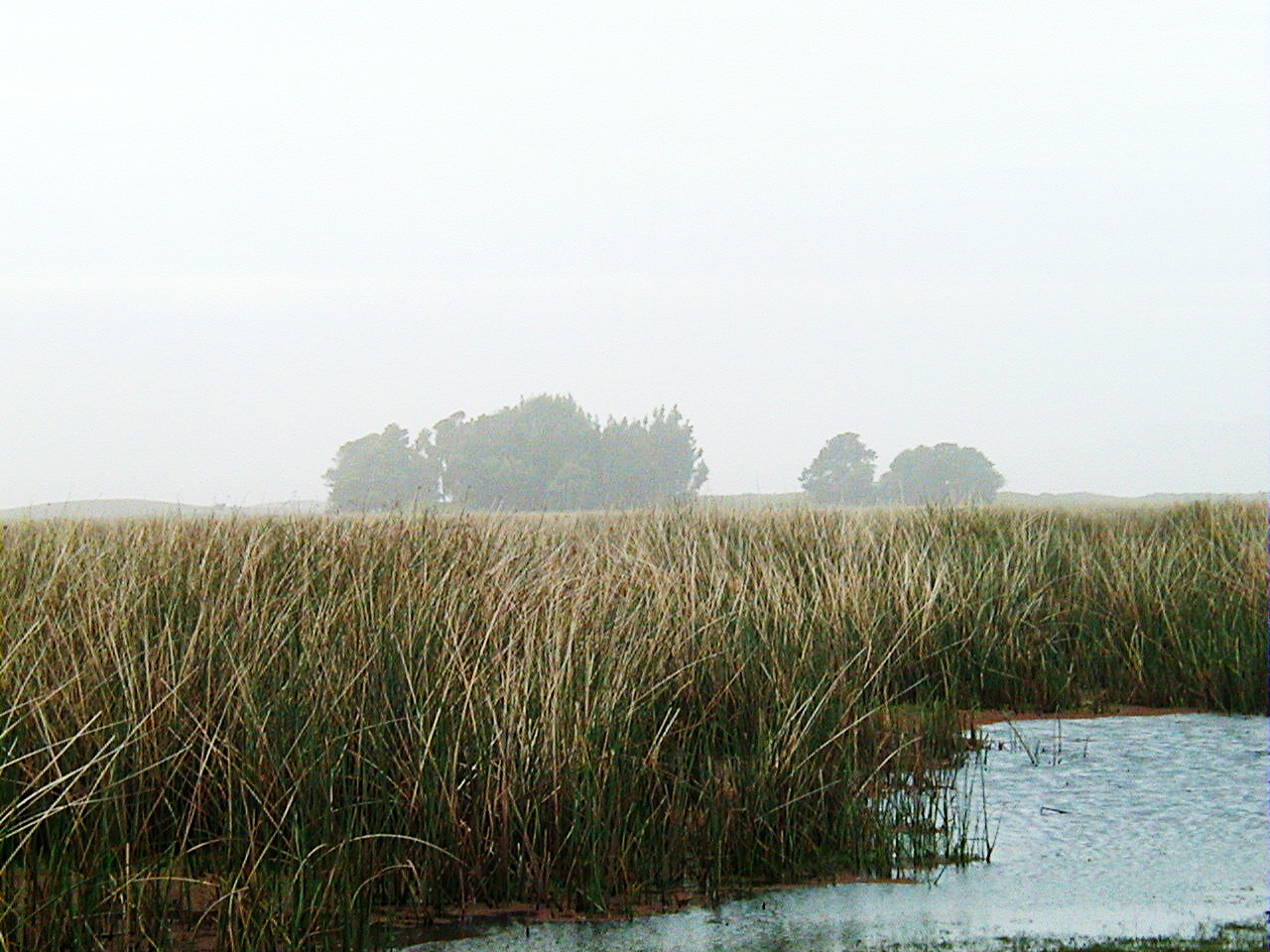 El Oficio del Pescador
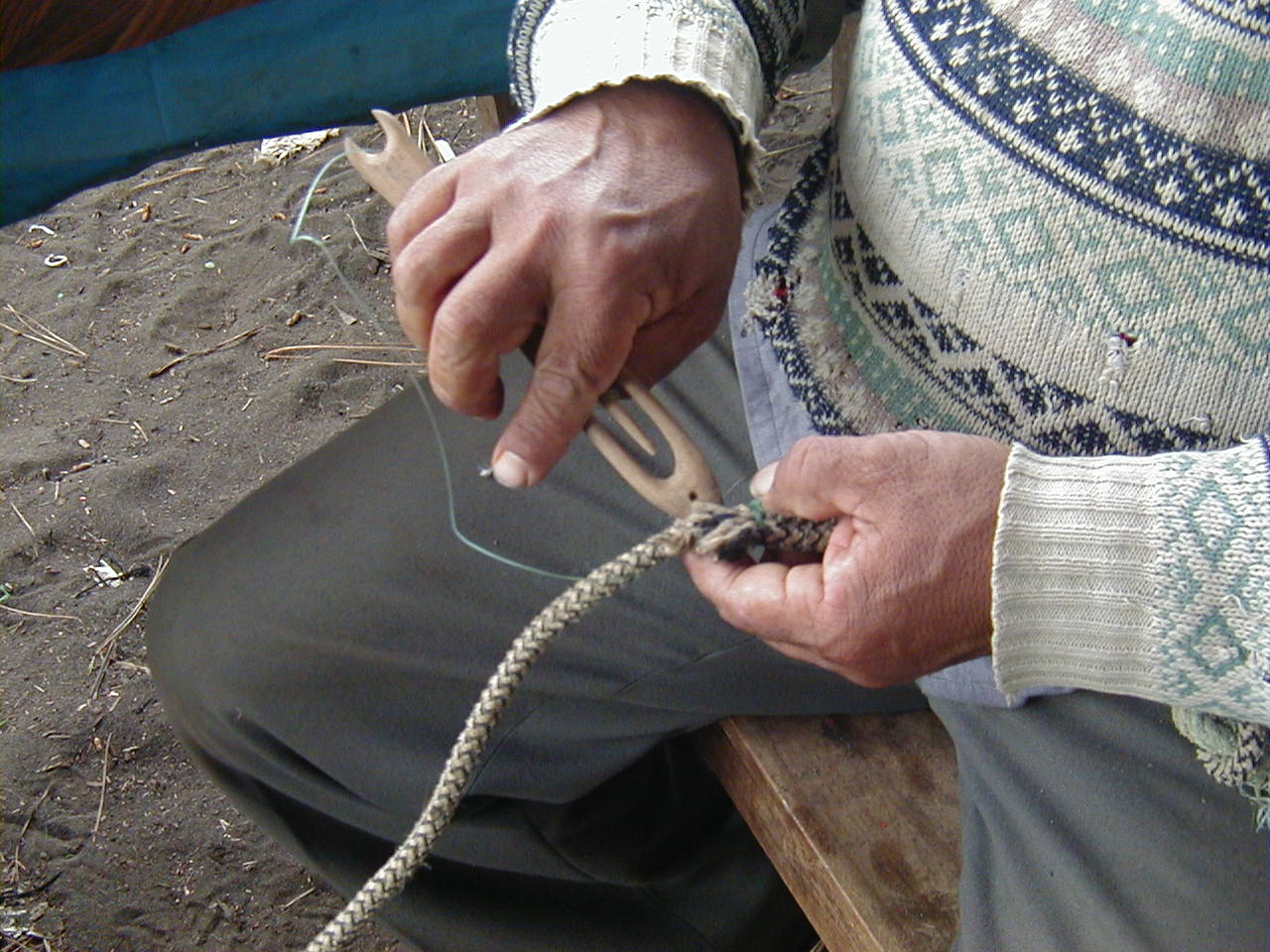 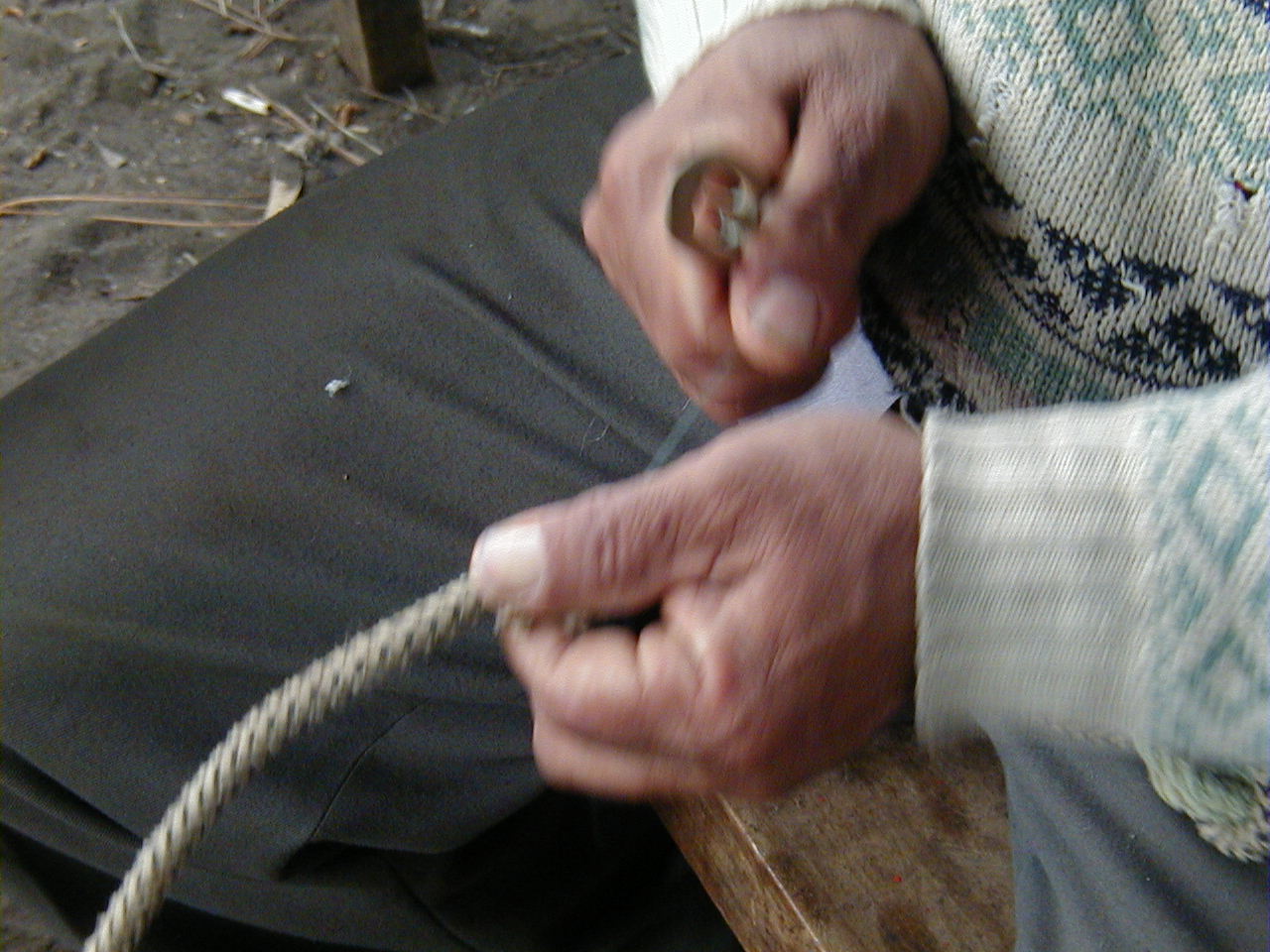 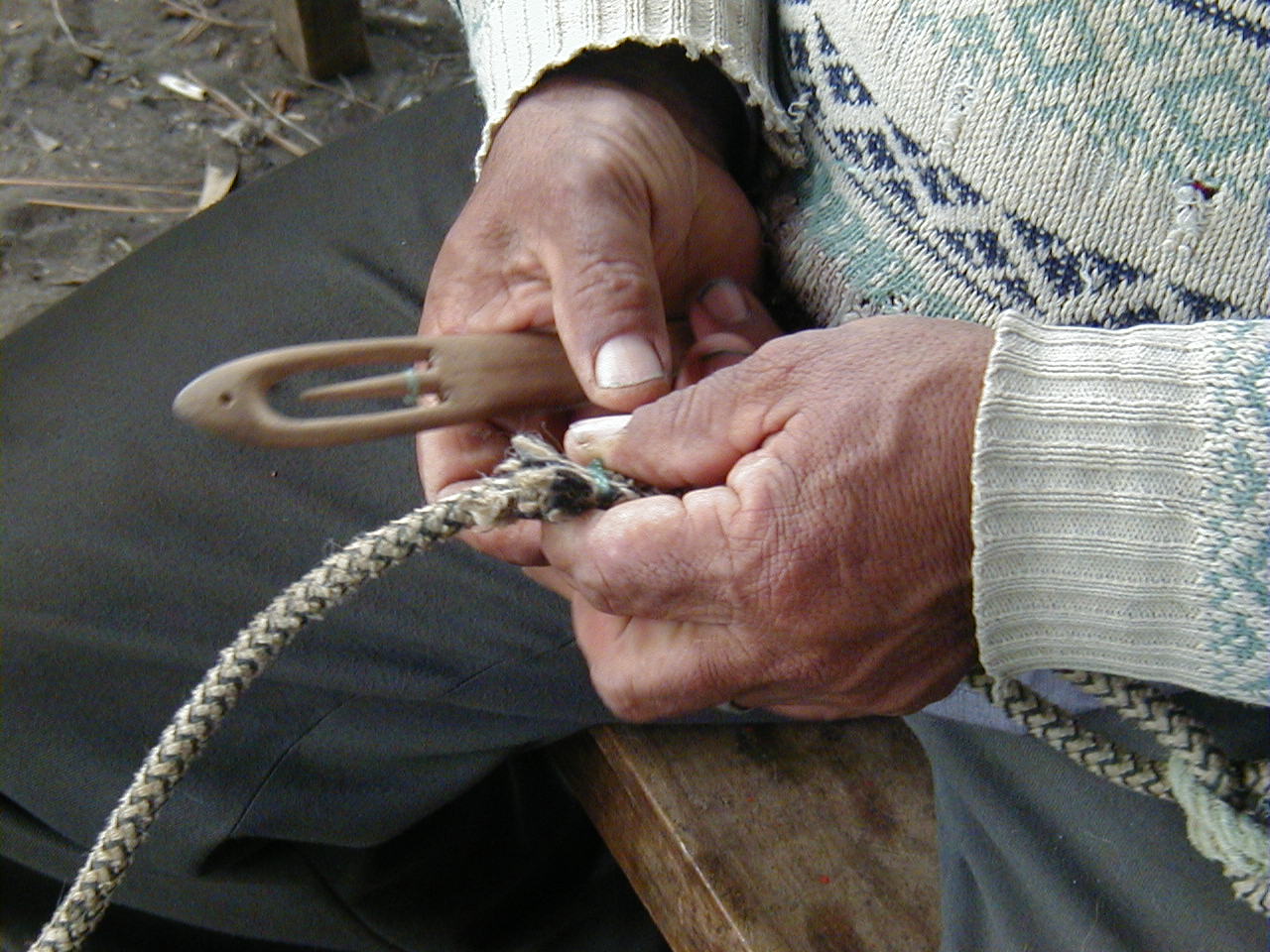 La expertis del oficio sobre enmendar redes
El Nudo y la Amarra como Herramienta y solución constructiva
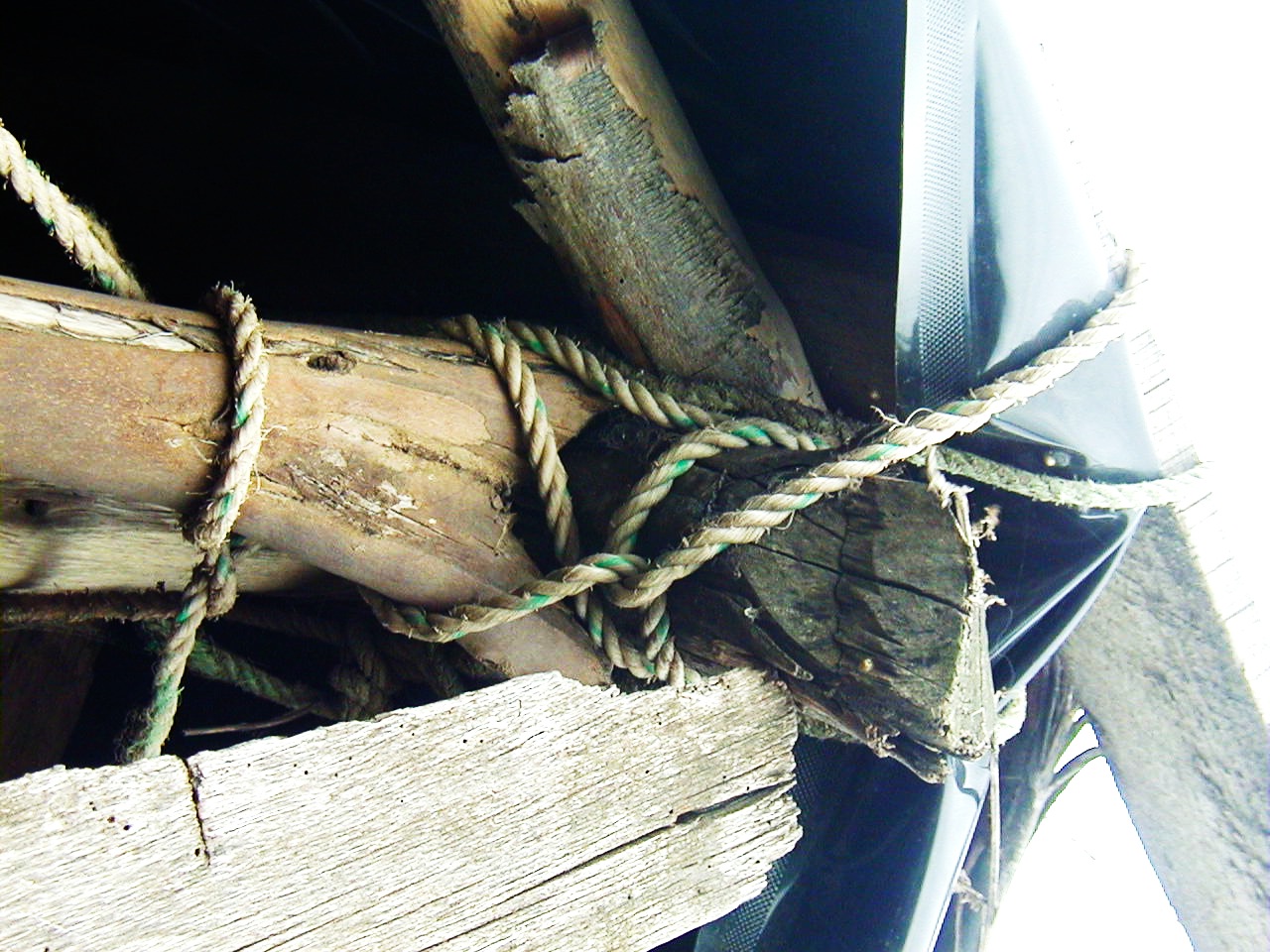 Herencia del OFICIO
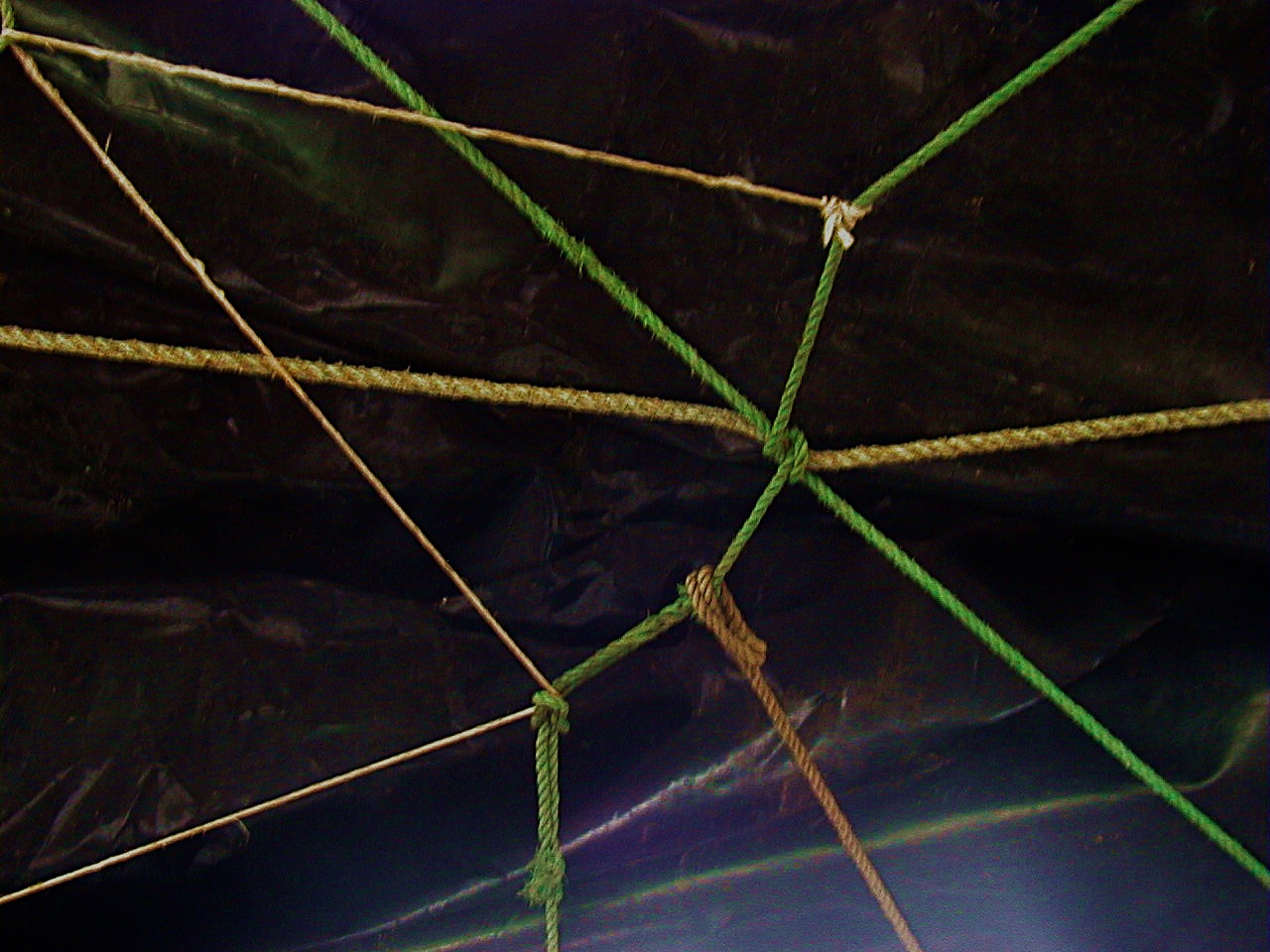 El Oficio del Pescador
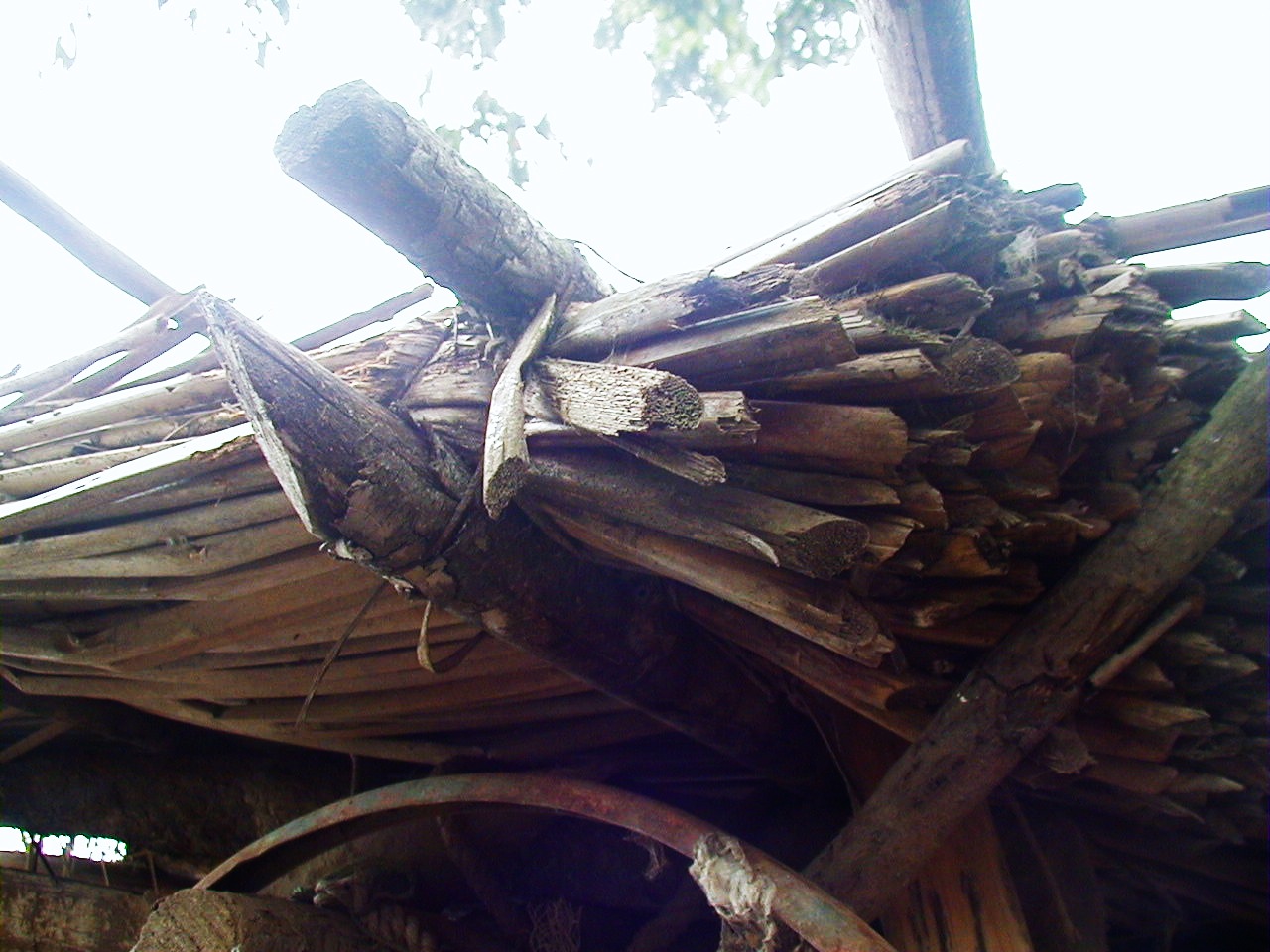 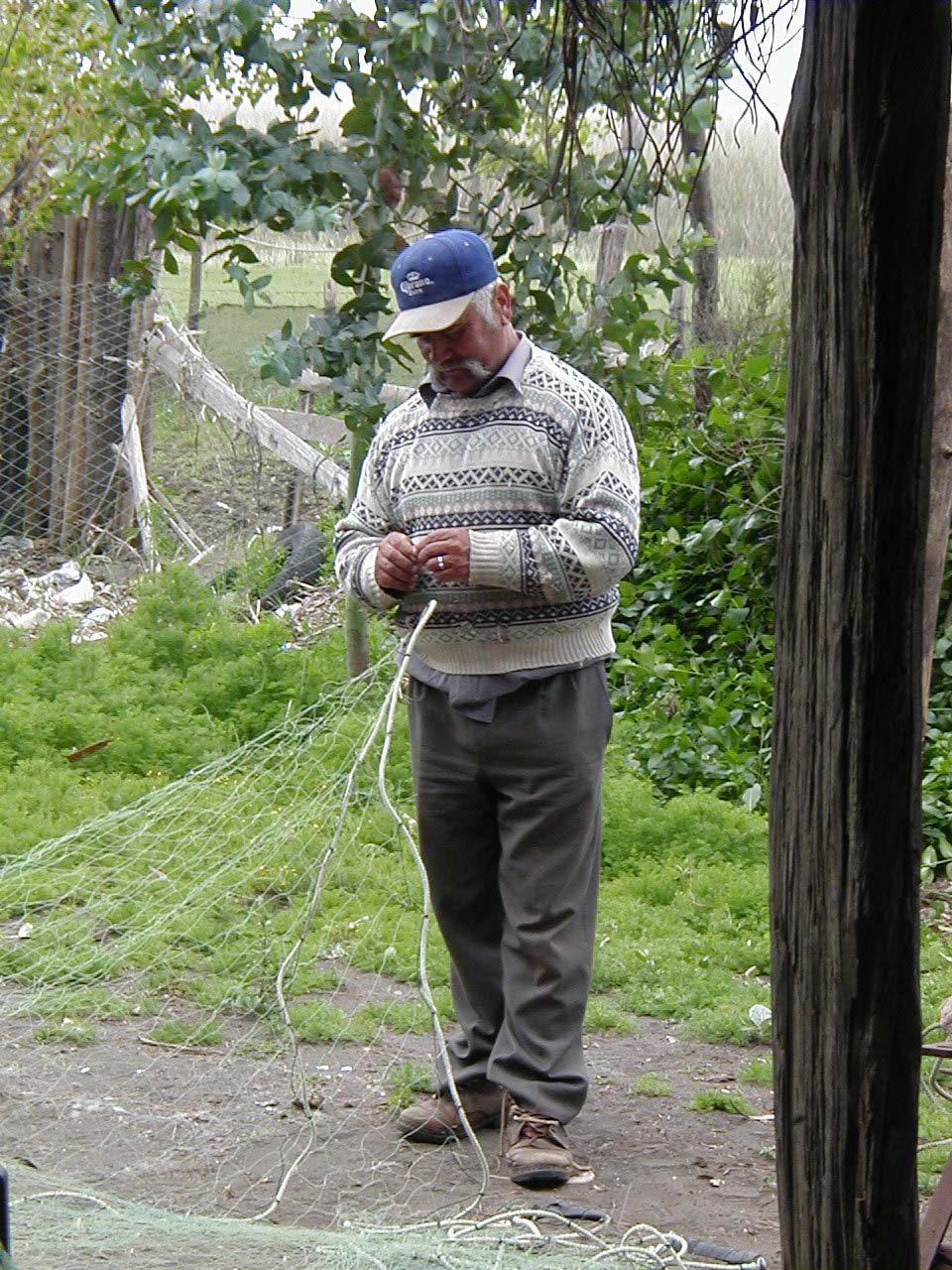 Cuando el Oficio rima a la Acción
GRUPOTALCA.cl
Procesos Locales
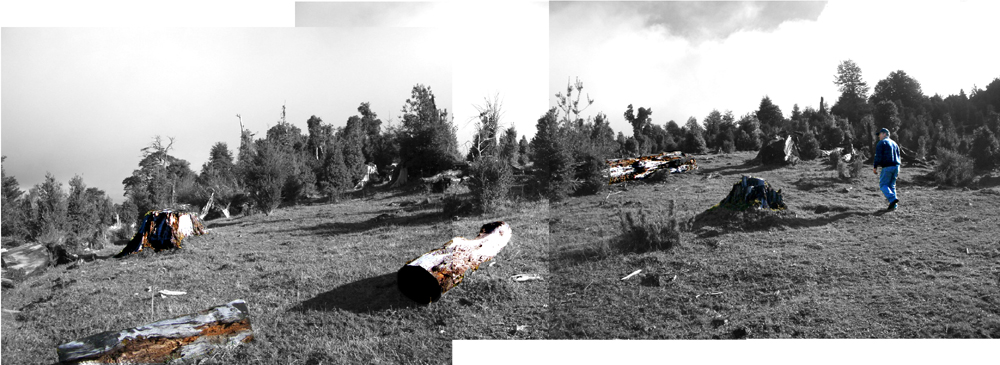 Un territorio devastado por la deforestación y las erupciones volcánicas
Deja  de ser sustentable para quienes lo habitan
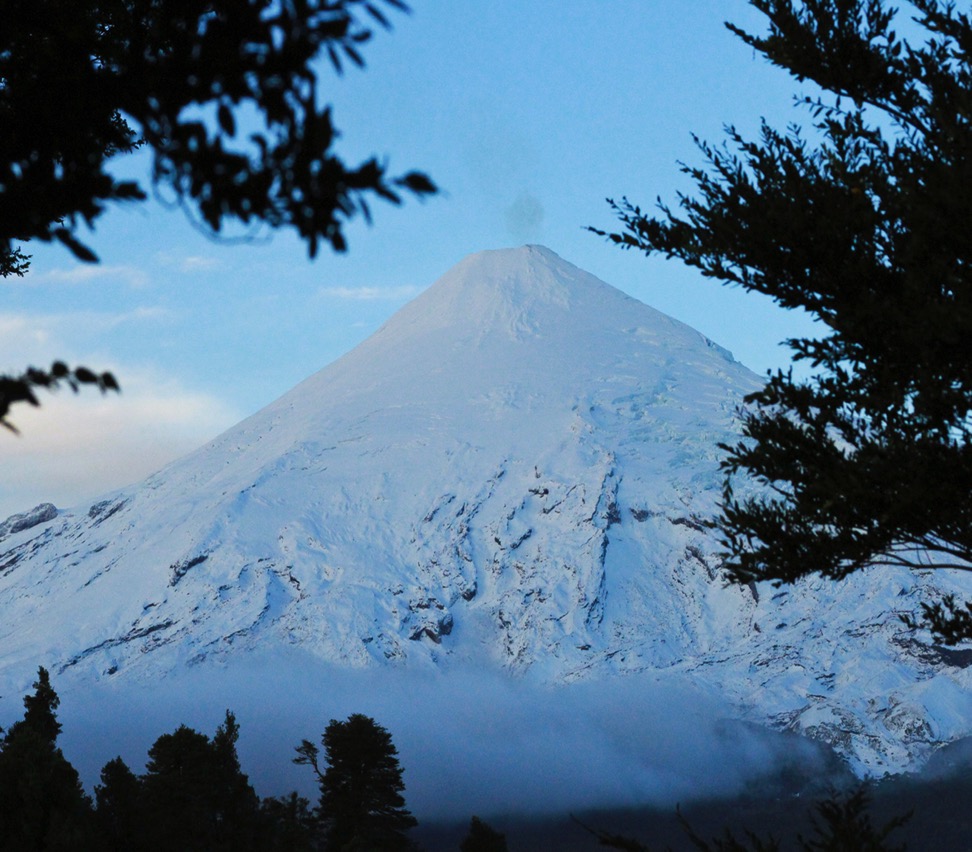 GRUPOTALCA.cl
Procesos Locales
Cuando el defecto se transforma en virtud
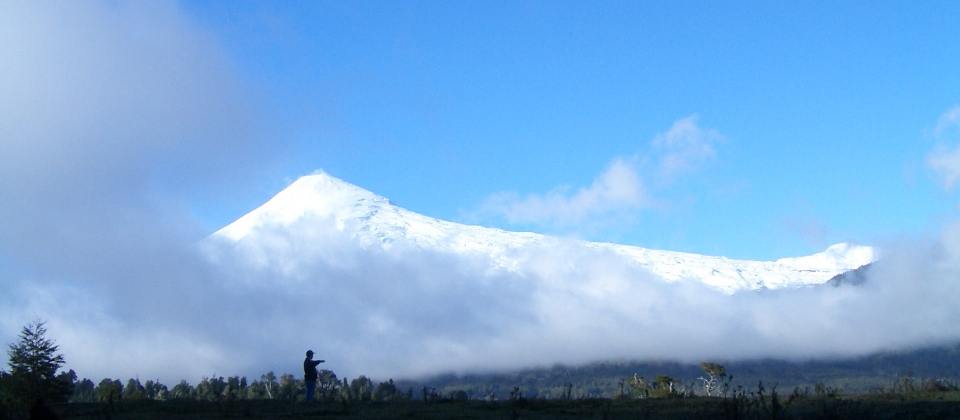 GRUPOTALCA.cl
Procesos Locales
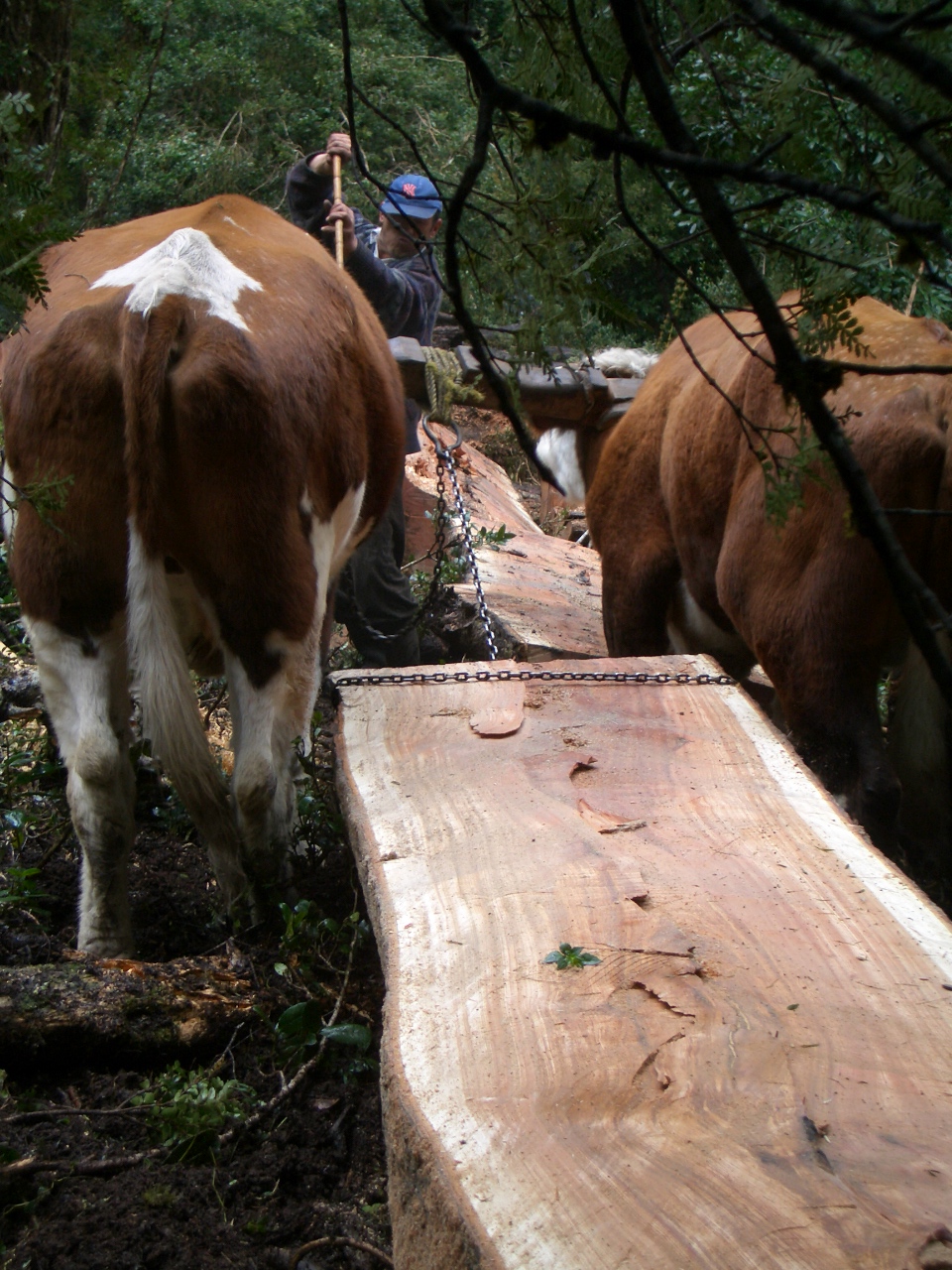 GRUPOTALCA.cl
Procesos Locales
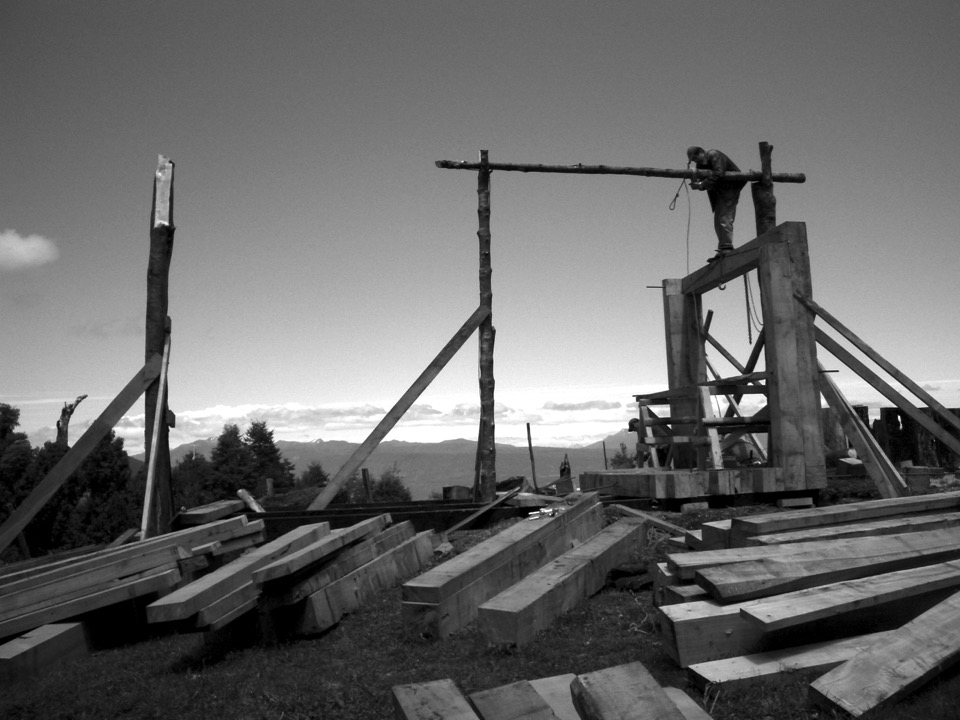 GRUPOTALCA.cl
Procesos Locales
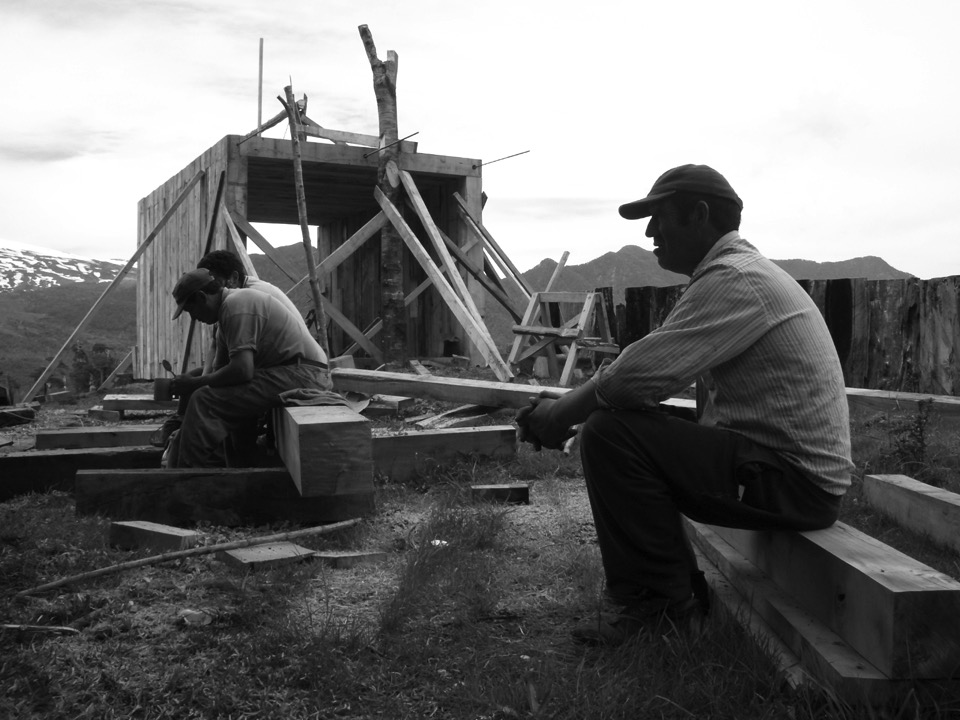 GRUPOTALCA.cl
Procesos Locales
Un leñador, un carpintero
                   y un mueblista…
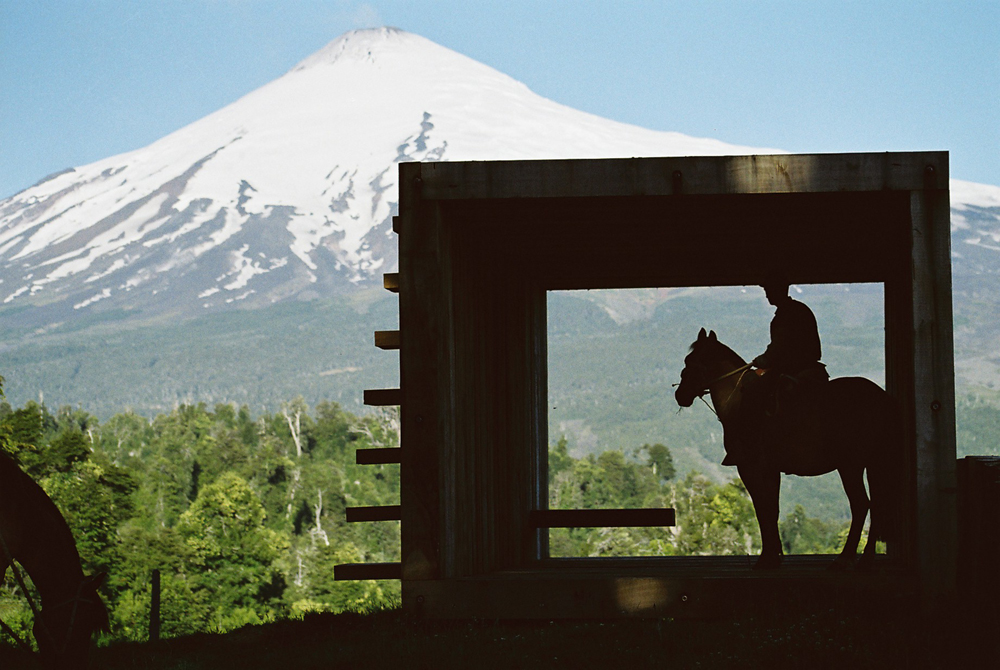 GRUPOTALCA.cl
Procesos Locales
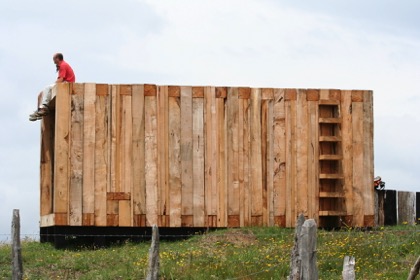 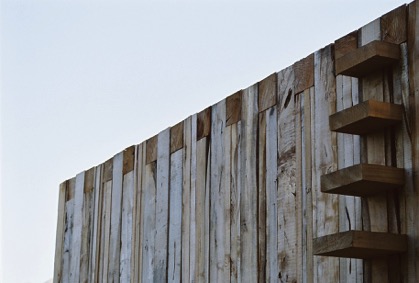 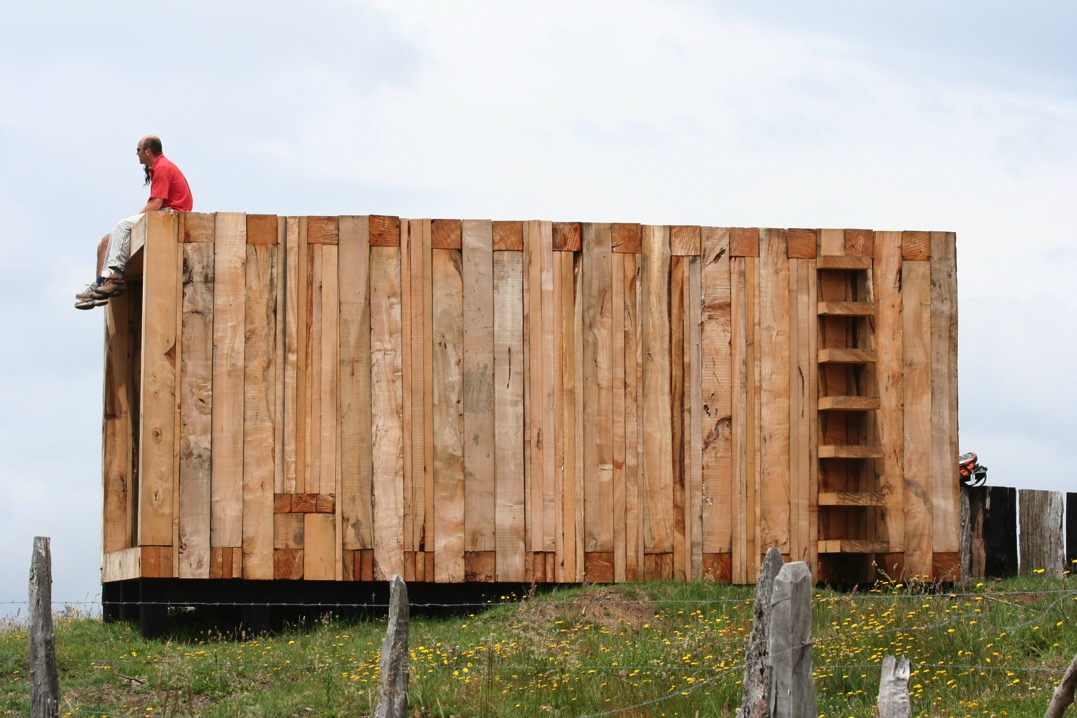 GRUPOTALCA.cl
Procesos Locales
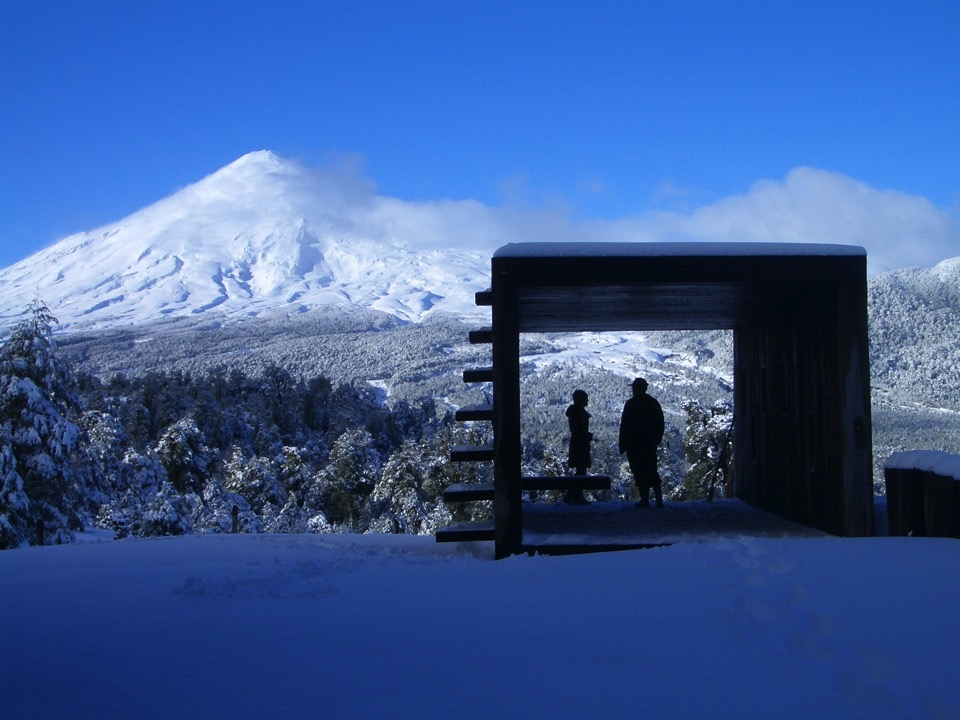 GRUPOTALCA.cl
Procesos Locales
GRUPOTALCA.cl
Procesos Locales
2009 
El leñador de Pinohuacho consulta con sus arquitectos
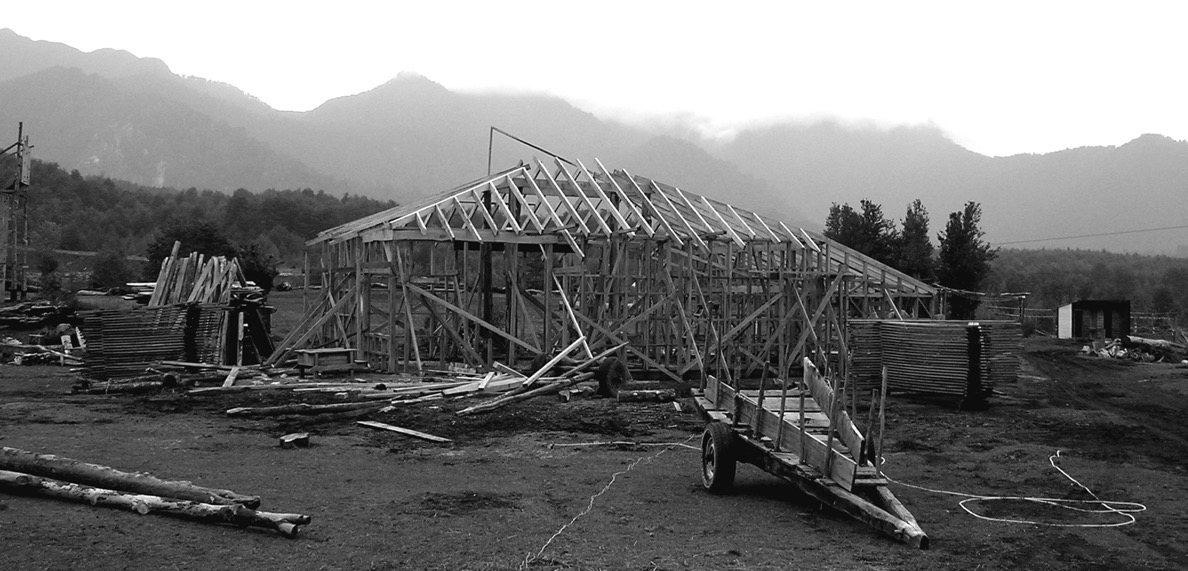 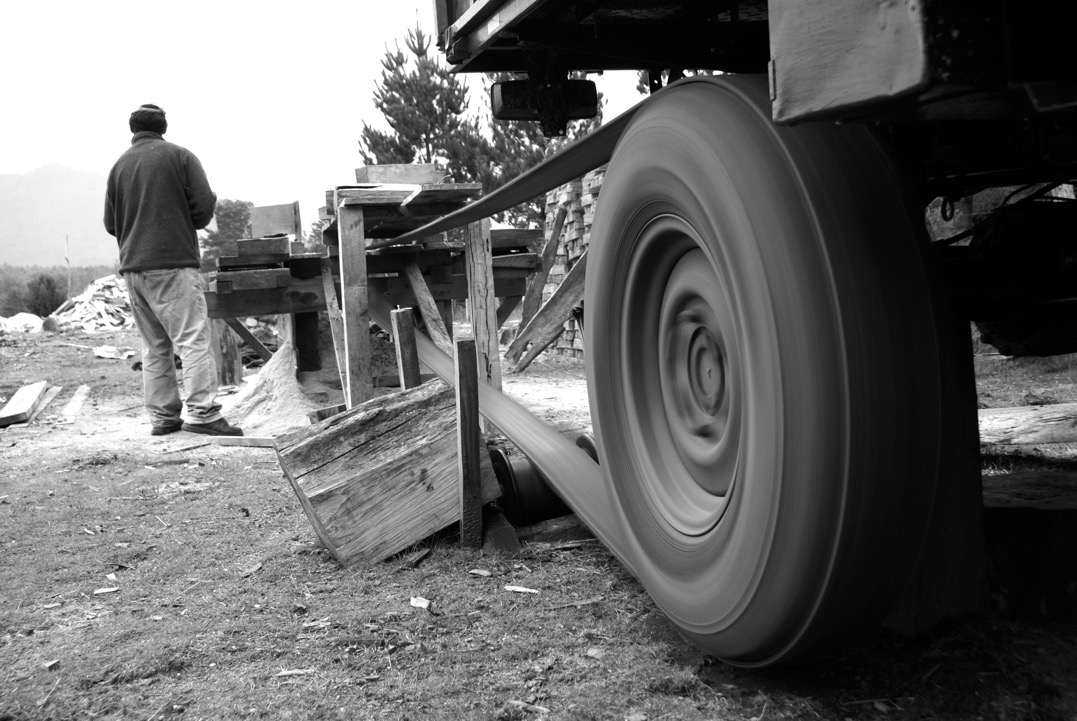 GRUPOTALCA.cl
Procesos Locales
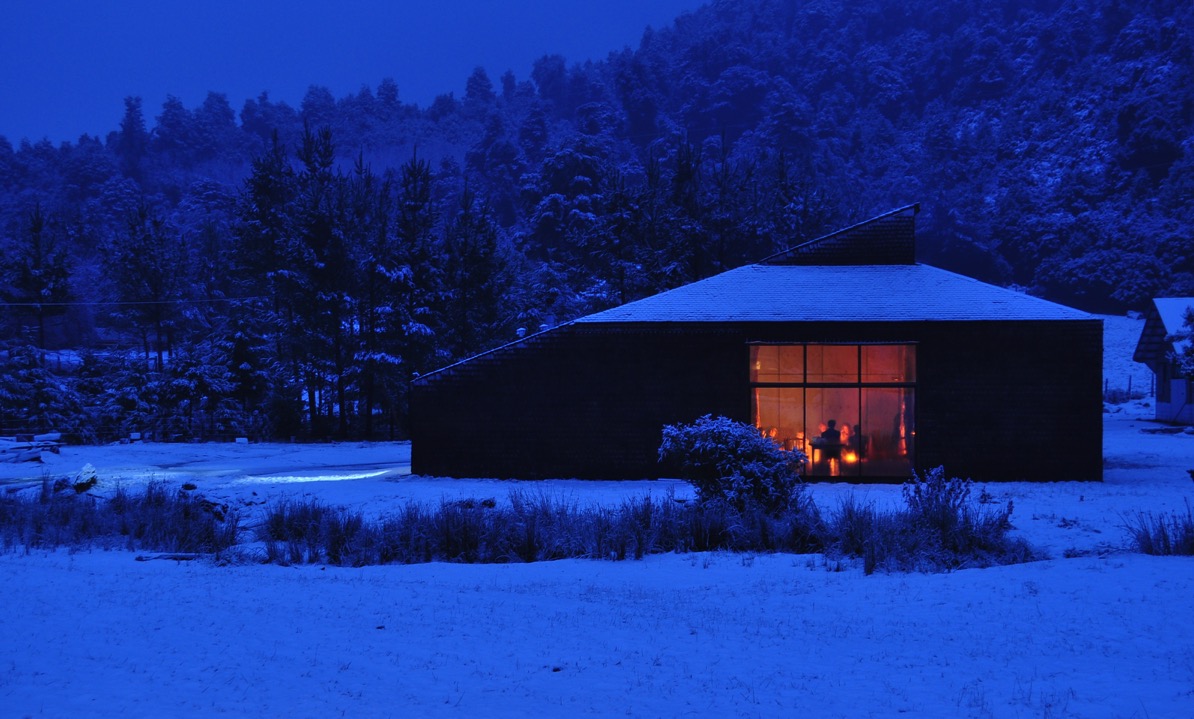 GRUPOTALCA.cl
Procesos Locales
2015
10 años despues
El leñador, el carpintero y el mueblista llegan a Venecia
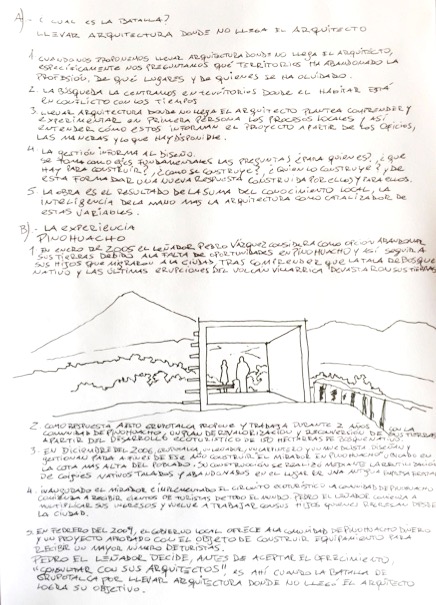 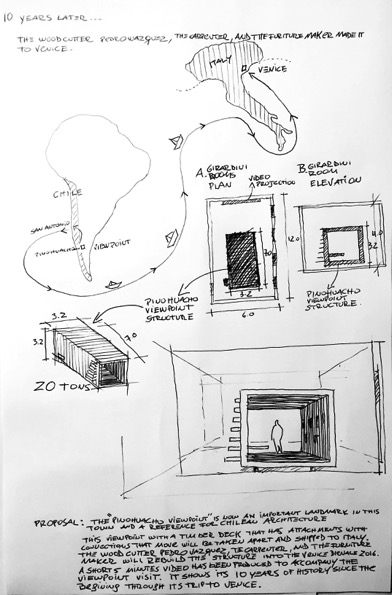 GRUPOTALCA.cl
Procesos Locales
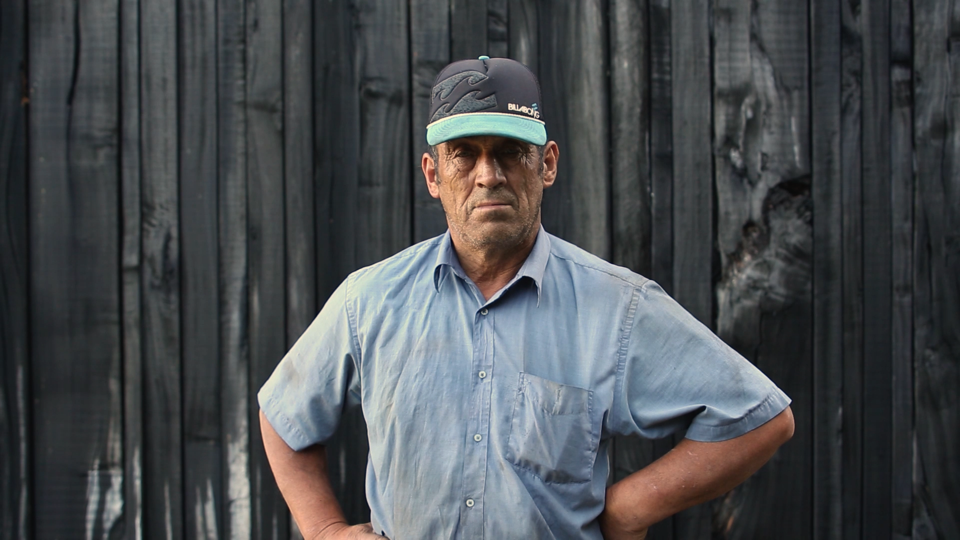 Pedro Vasquez
Leñador Pinohuacho
GRUPOTALCA.cl
Procesos Locales
2016 – El leñador, el carpintero y el mueblista desarman el mirador en Pinohucho
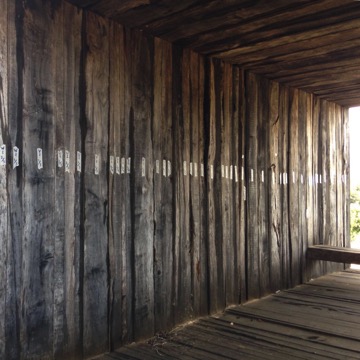 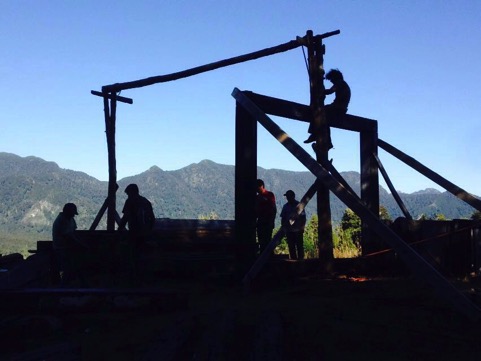 GRUPOTALCA.cl
Procesos Locales
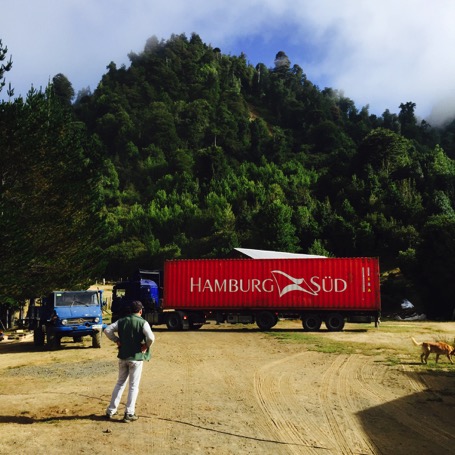 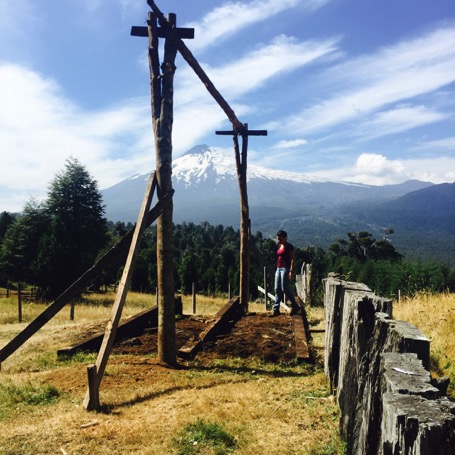 GRUPOTALCA.cl
Procesos Locales
45 días hasta Venecia
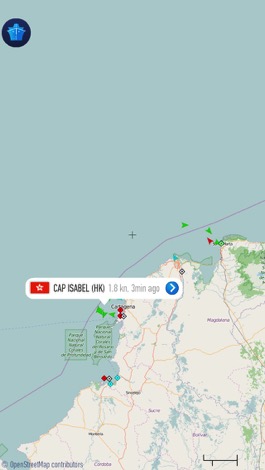 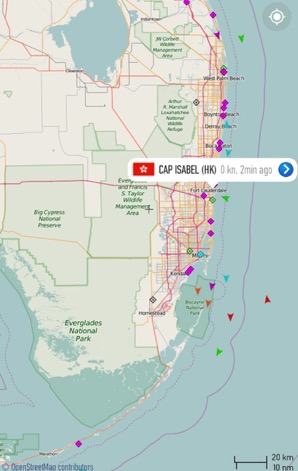 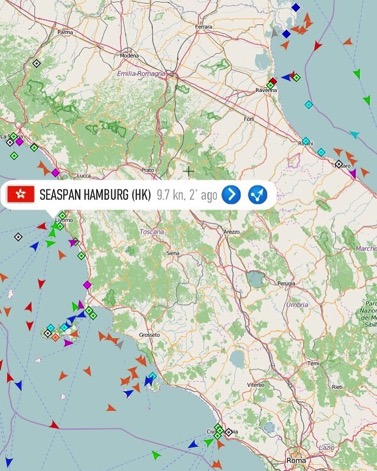 GRUPOTALCA.cl
Procesos Locales
7 de Mayo 2016 – Armado de mirador frente a los canales de Venecia
				 Arsenale, XV Bienal de Venecia.
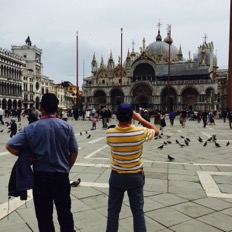 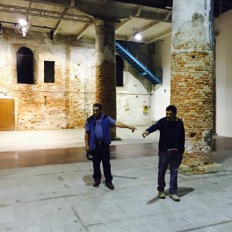 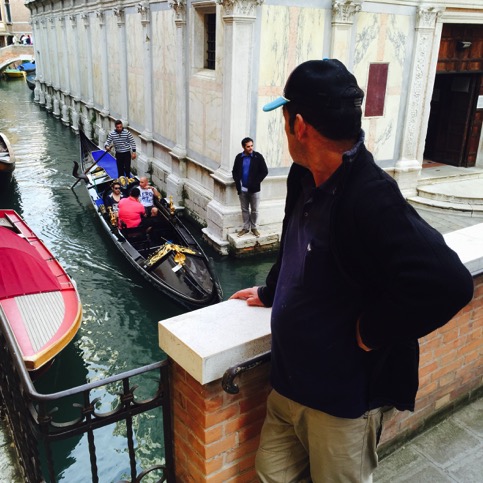 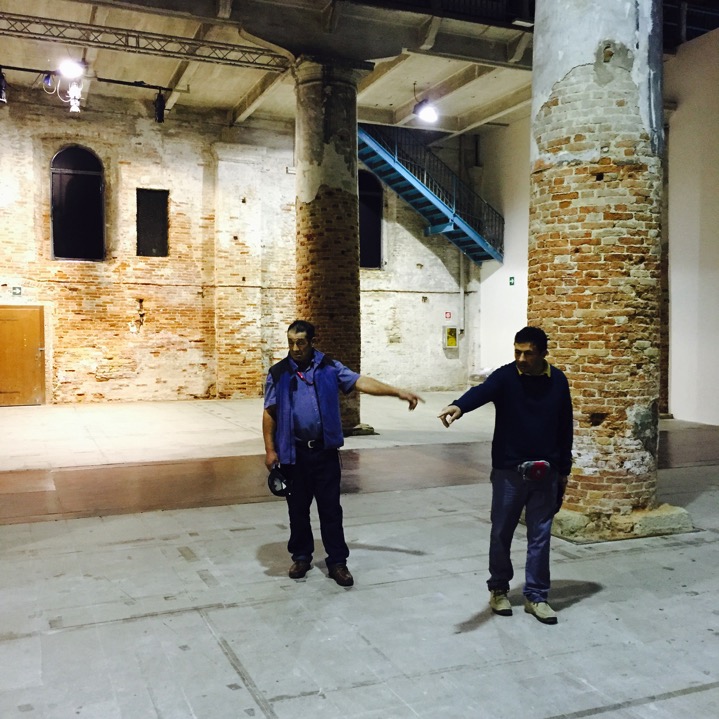 “Ustedes tienen estos edificios de mas de mil años, 
  yo tengo un volcán de millones de años”
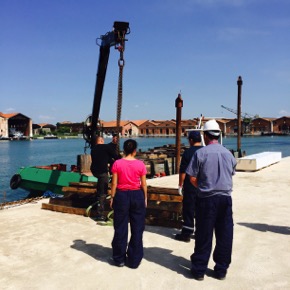 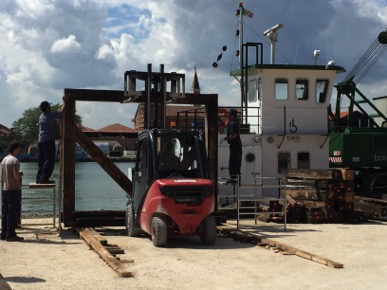 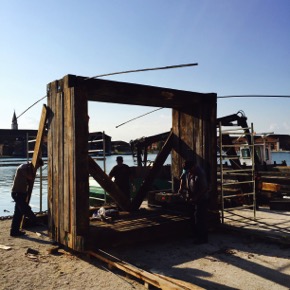 GRUPOTALCA.cl
Procesos Locales
Nueva postal de Pinohuacho en Venecia
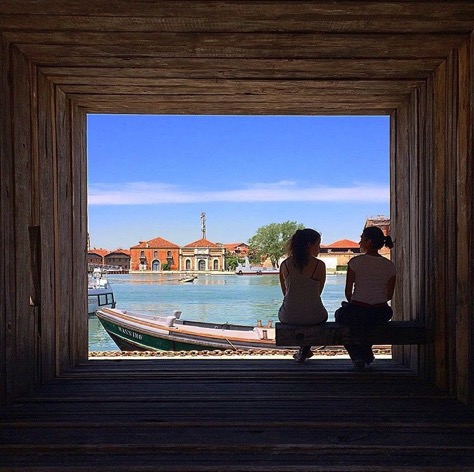 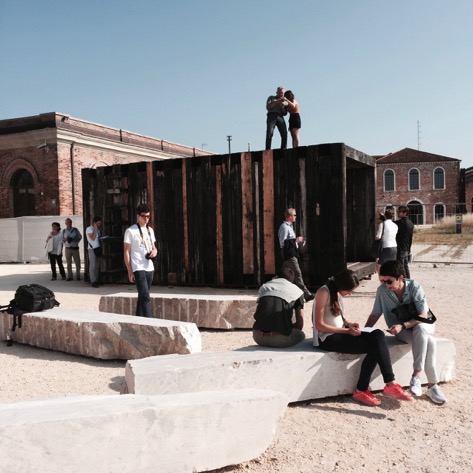 GRUPOTALCA.cl
Procesos Locales
2016
El alcalde de Villarrica llama a Pedro y le ofrece ayuda para seguir desarrollando su proyecto
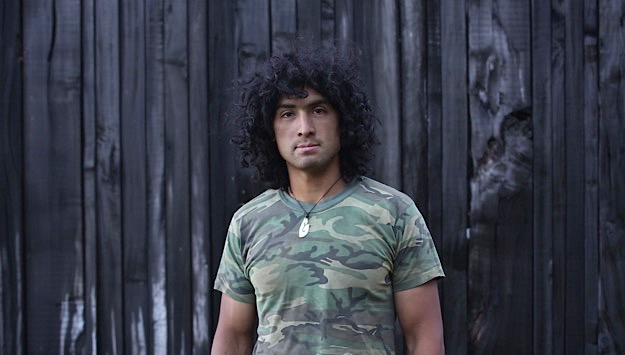 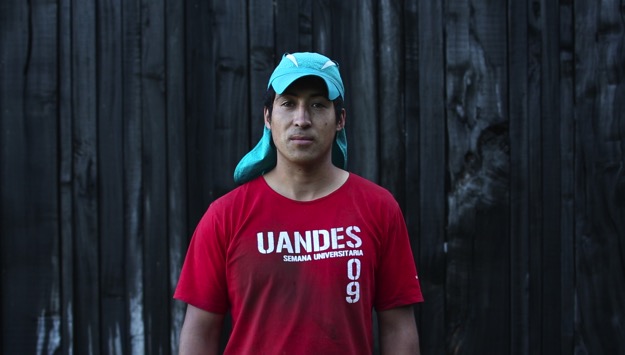 Miguel Vásquez y Danilo Vásquez
                Turismo Rural Pinohuacho
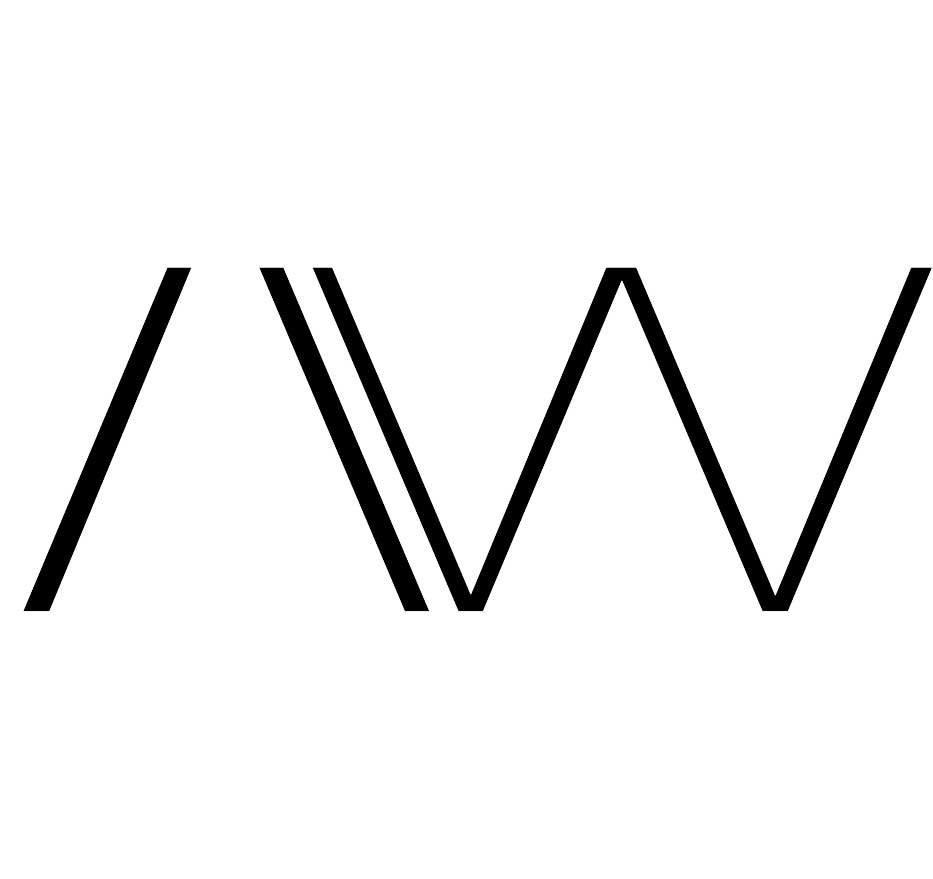 Andes Workshop
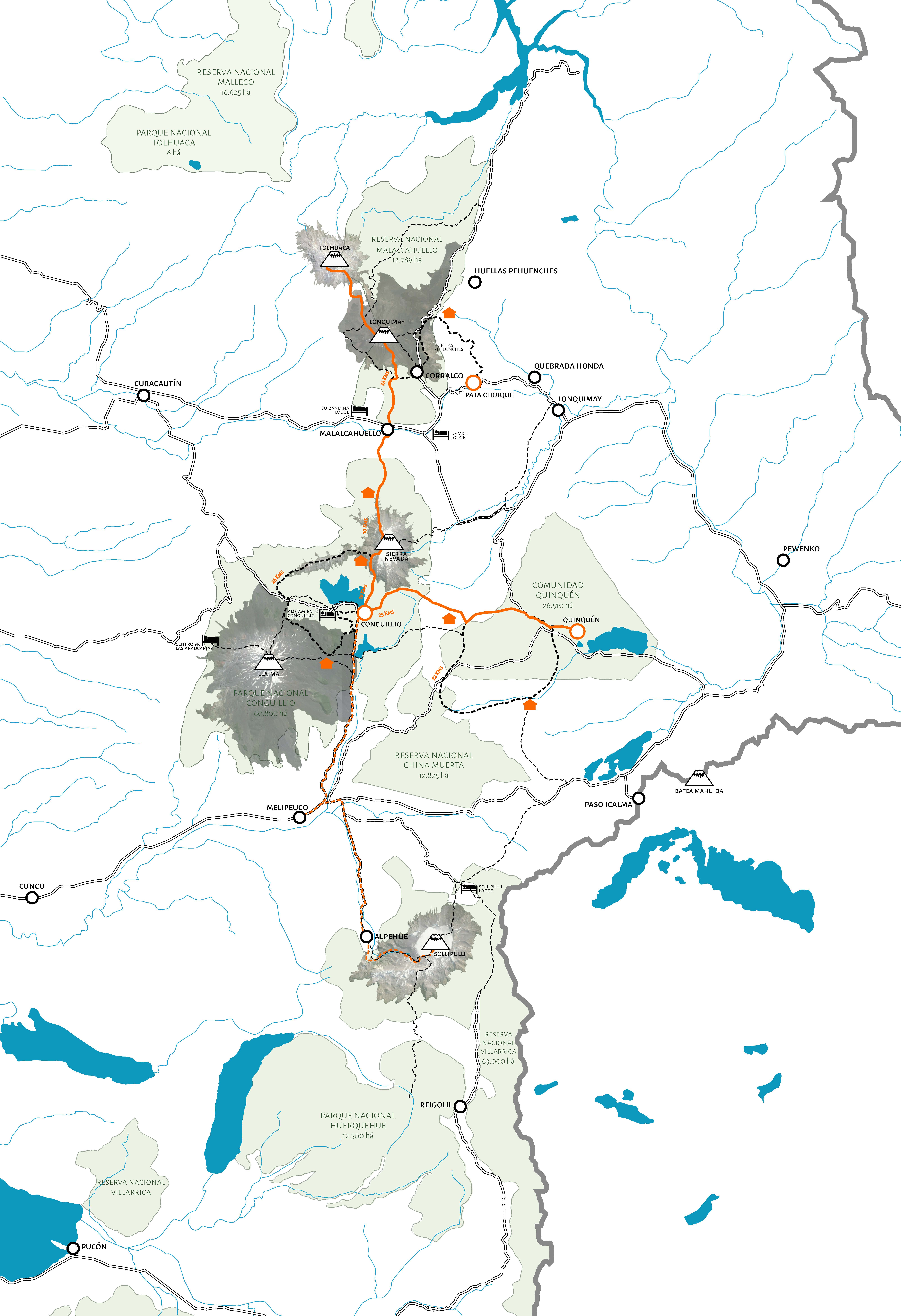